ASTR 2310 General Astronomy I
Professor Mike Brotherton
Ryden & Peterson Chapter 6: Astronomical Detection of Light 
The Telescope as a Camera, Refracting and Reflecting, Quality of Images
Instruments and Detectors, Observations and Photon Counting
Observations at Other Wavelengths, Modern Telescopes
Camera Obscura
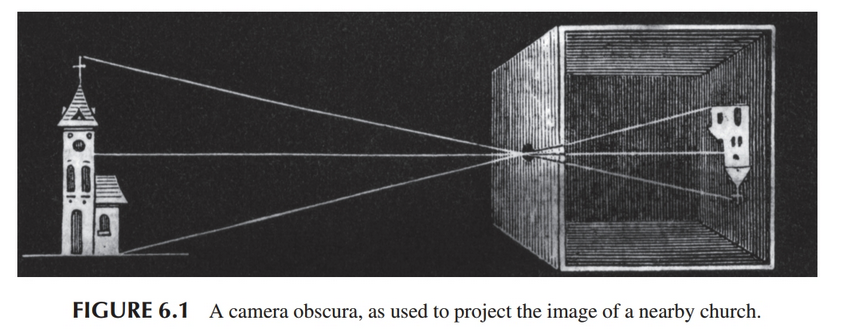 Pinhole Camera
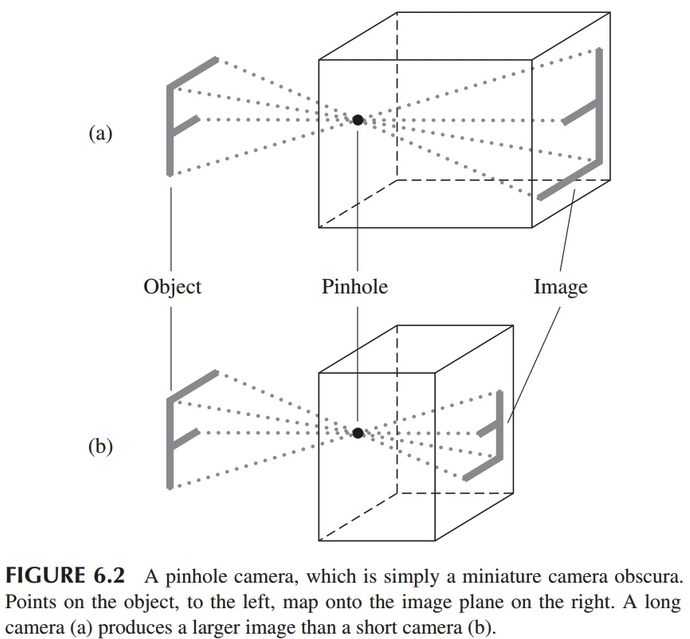 Image is inverted.
Focal length F is length of box
Exposure time can be long since pinhole is small
Exposure time proportional to area of image, or F squared.
Terminology: a short focal length is therefore “fast” and a long one “slow”
Lenses
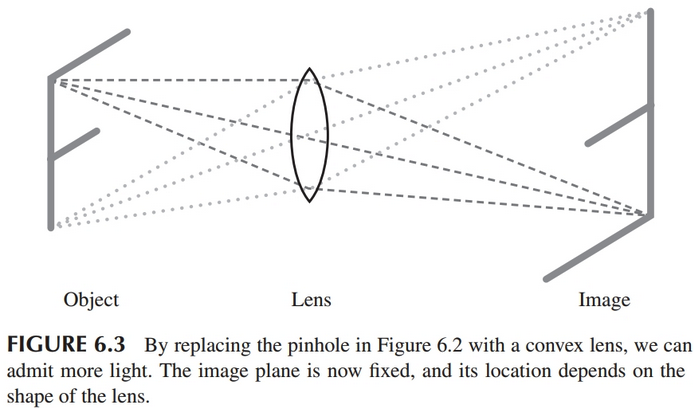 Lenses
Lens is transparent with a refractive index different from air (or surrounding medium).
Refractive index n=c/vm, where vm is the speed of light in the material and c is in a vacuum.
Glass is usually around n=1.5.
Air, n=1.0003
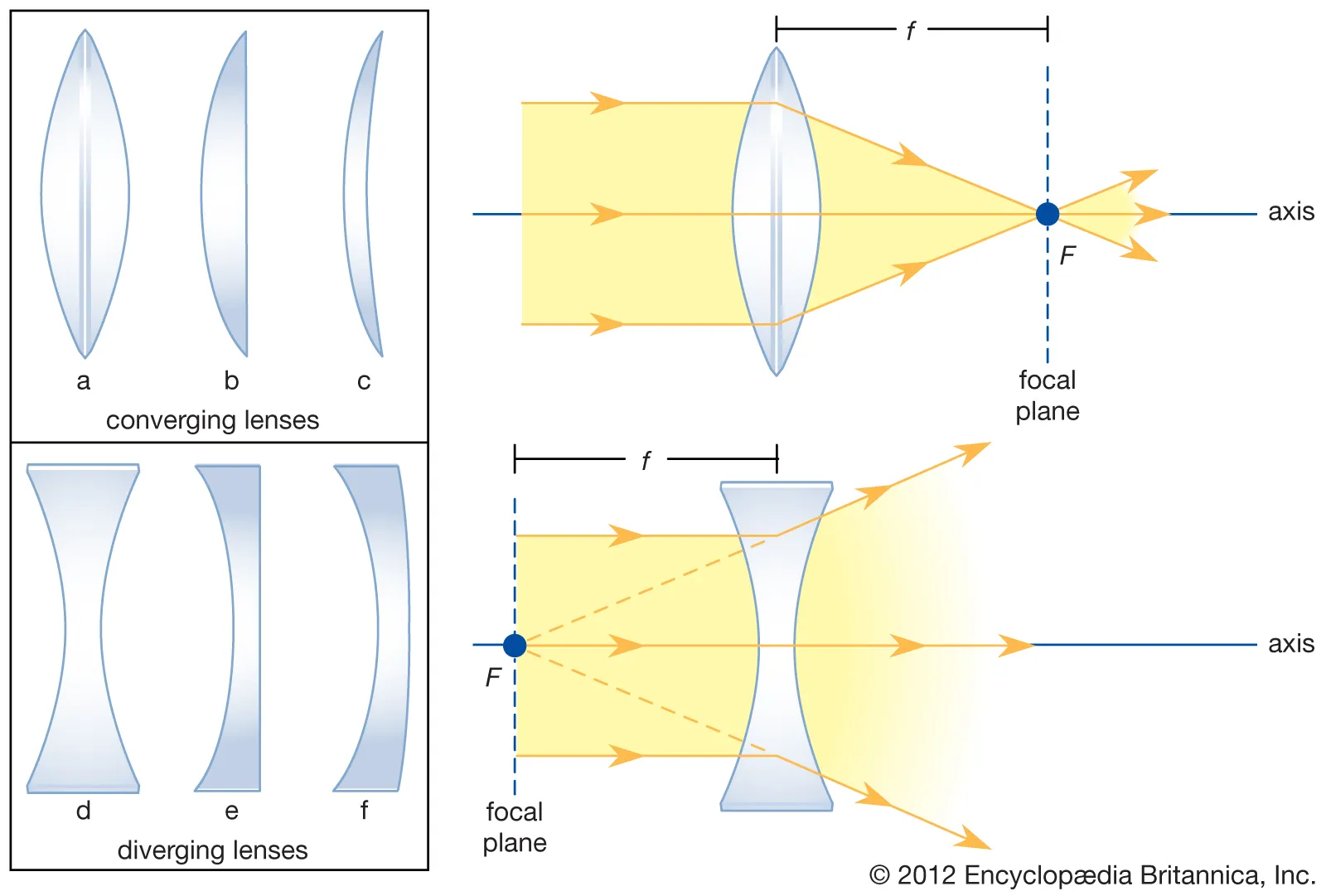 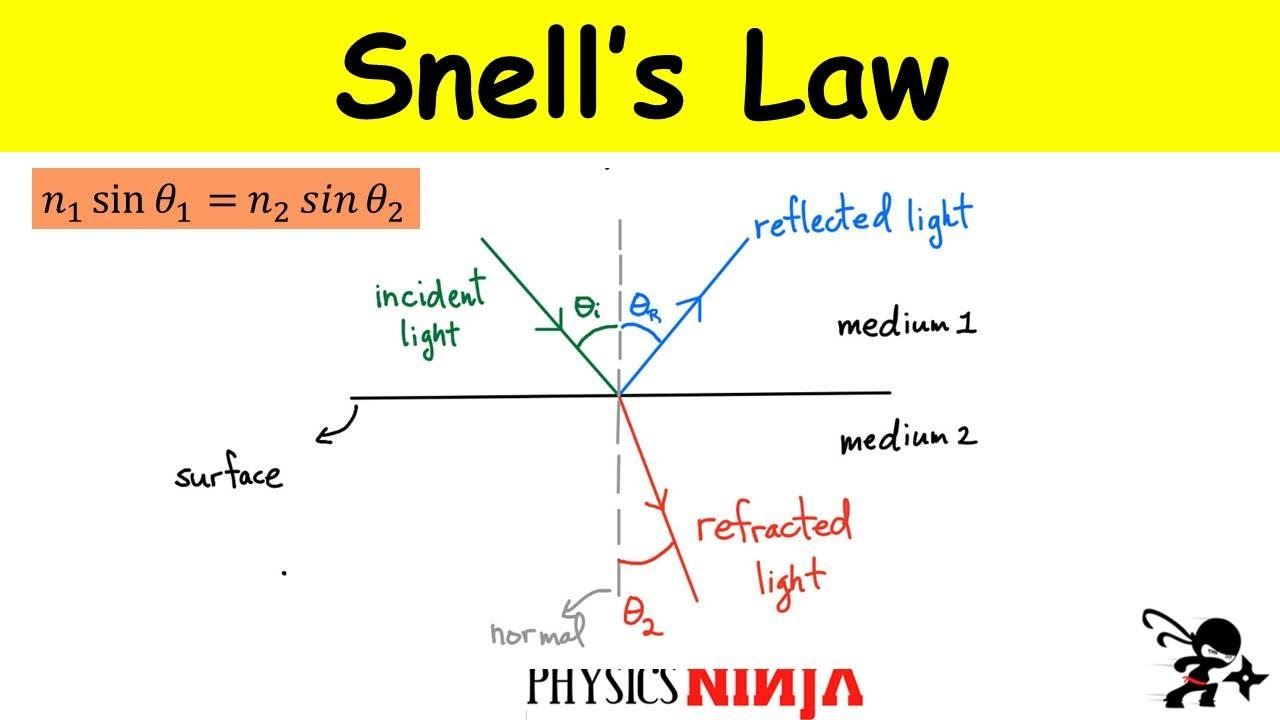 Snell’s Law
f-number
Focal length F depends on shape of lens and its refractive index.

Focal ratio f=F/D, where D is diameter of the lens

An f/8 lens has F/D=8.

This basically tells you how “fast” light rays converge.

Can also use f-numbers when discussing mirrors, which we will get to.
Plate Scale: relating image size to angle
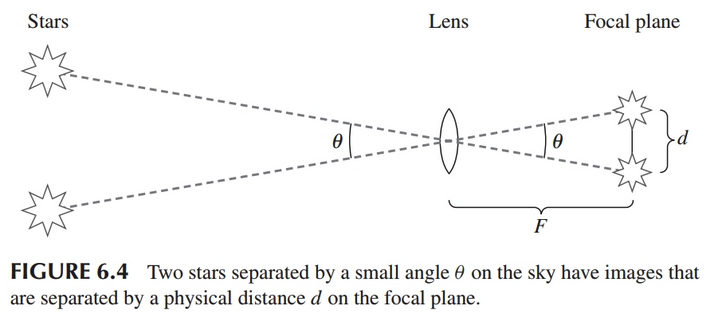 Plate Scale: relating image size to angle
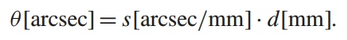 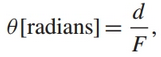 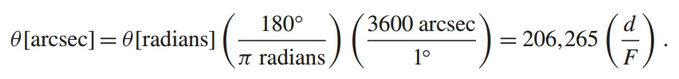 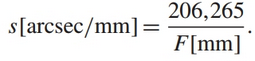 Example: The Human Eye
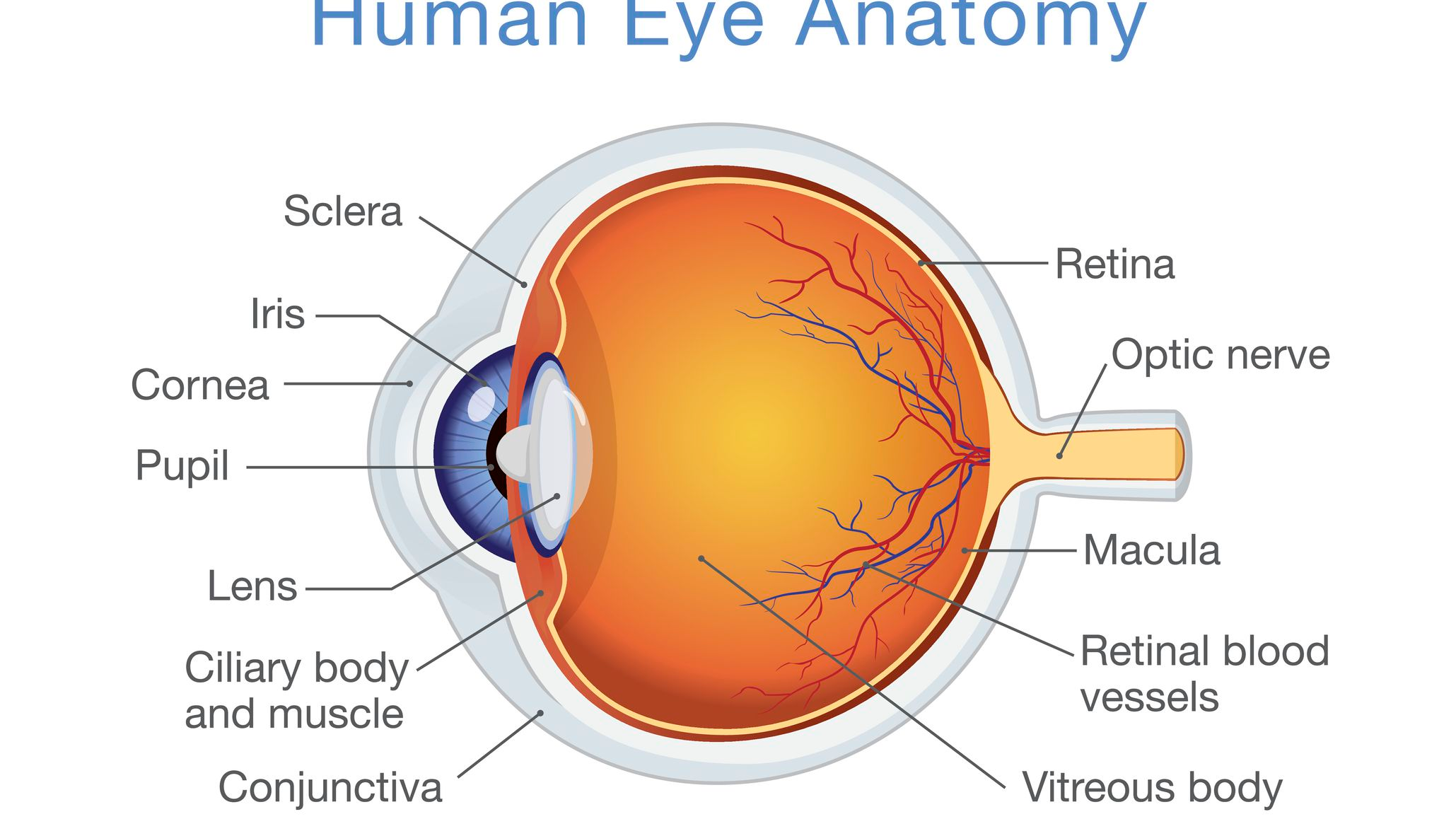 The human eye:

Focal ratio f=F/D, where D is the diameter of the lens

Bright surroundings, f/8

In the dark, f/2
The Powers of a Telescope (I):Size does matter!
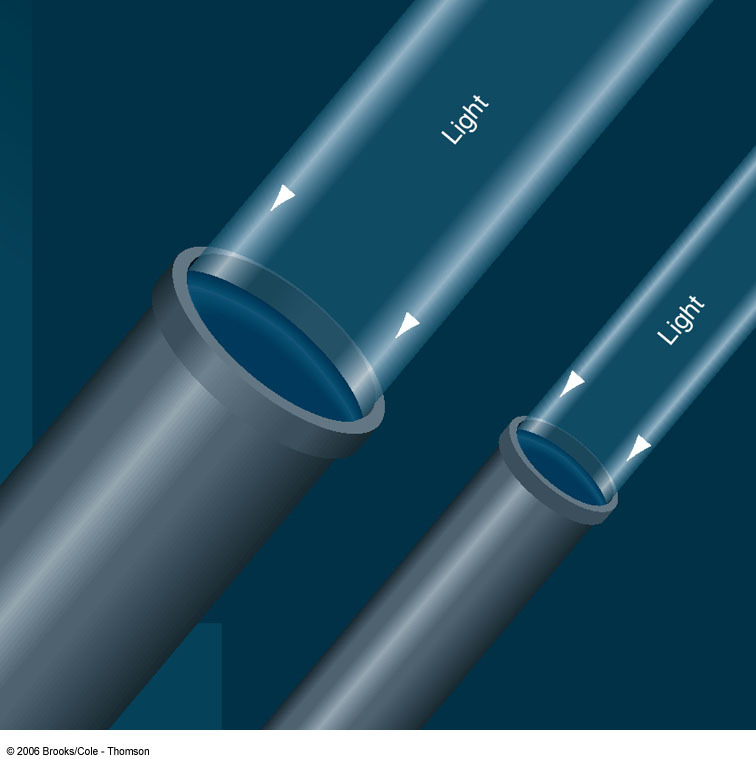 1. Light-gathering power: Depends on the surface area A of the primary lens / mirror, proportional to diameter squared:
D
A =  (D/2)2
The Powers of a Telescope (II)
2. Resolving power: Wave nature of light => The telescope aperture produces fringe rings that set a limit to the resolution of the telescope.
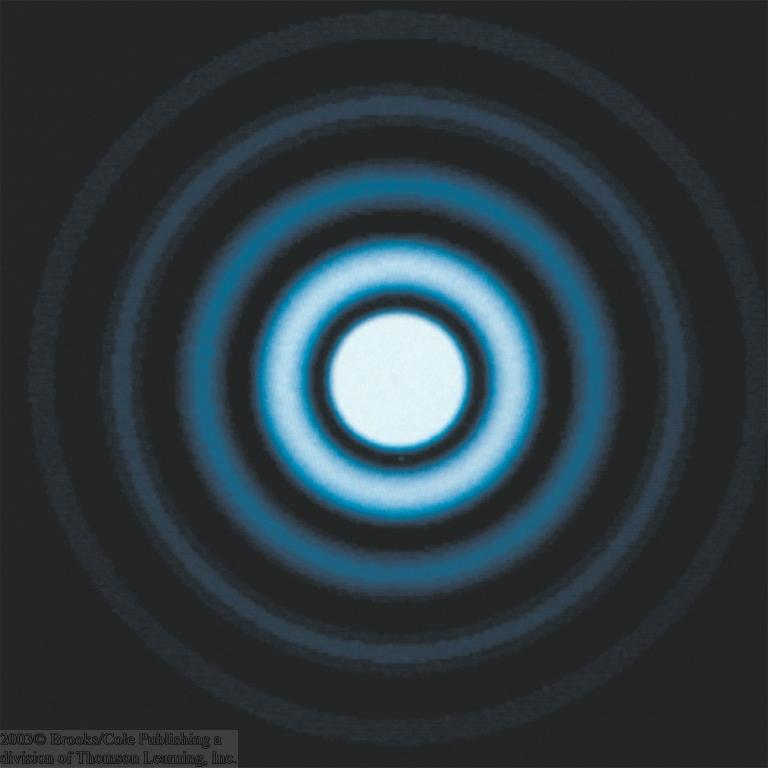 Astronomers can’t eliminate these diffraction fringes, but the larger a telescope is in diameter, the smaller the diffraction fringes are. Thus the larger the telescope, the better its resolving power.
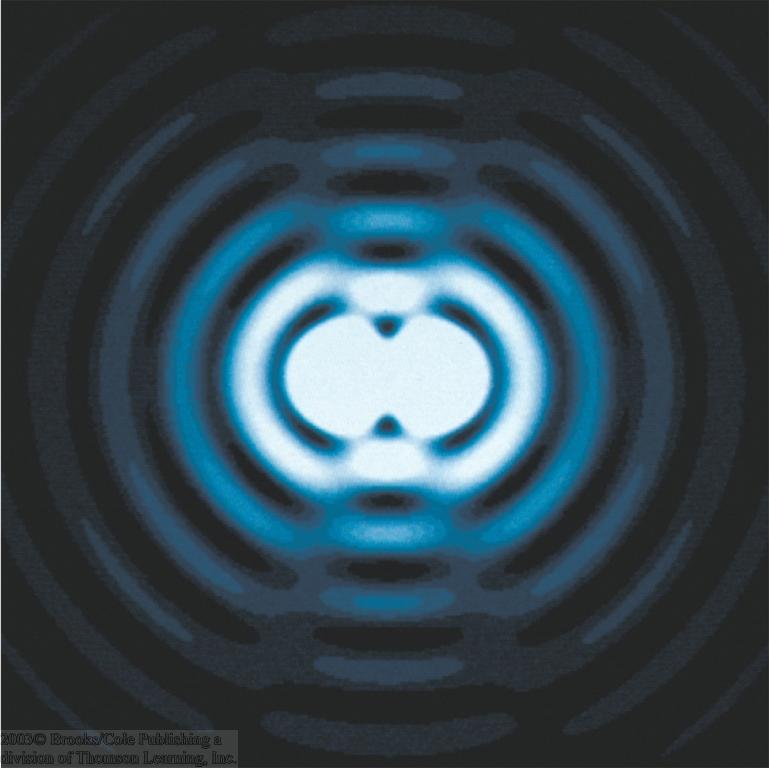 min = 1.22 (/D)
min
For optical wavelengths, this gives
min = 11.6 arcsec / D[cm]
Diffraction Limited Image Resolution
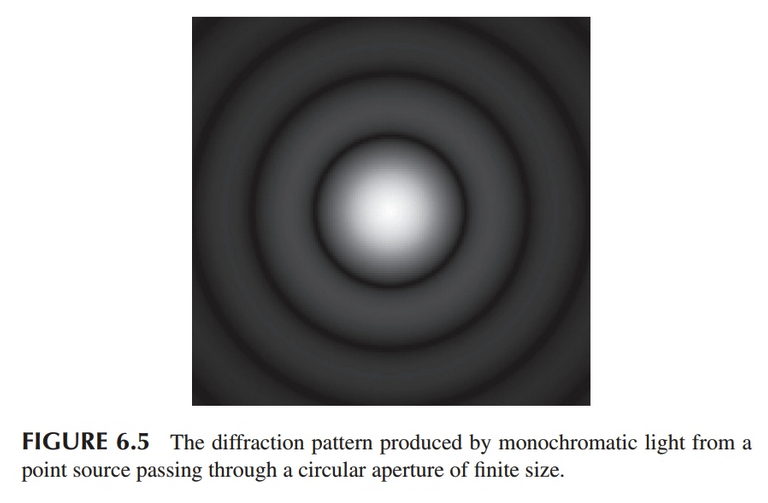 The “Airy disk” is the  bright central region of the ringed pattern from a point source through a circular aperture.
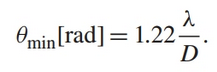 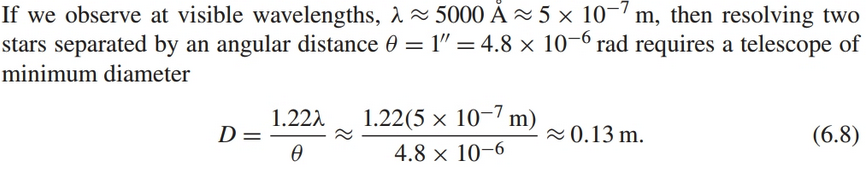 Astronomical Seeing
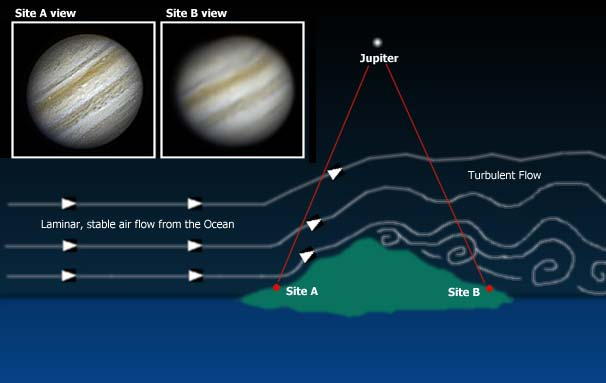 Seeing
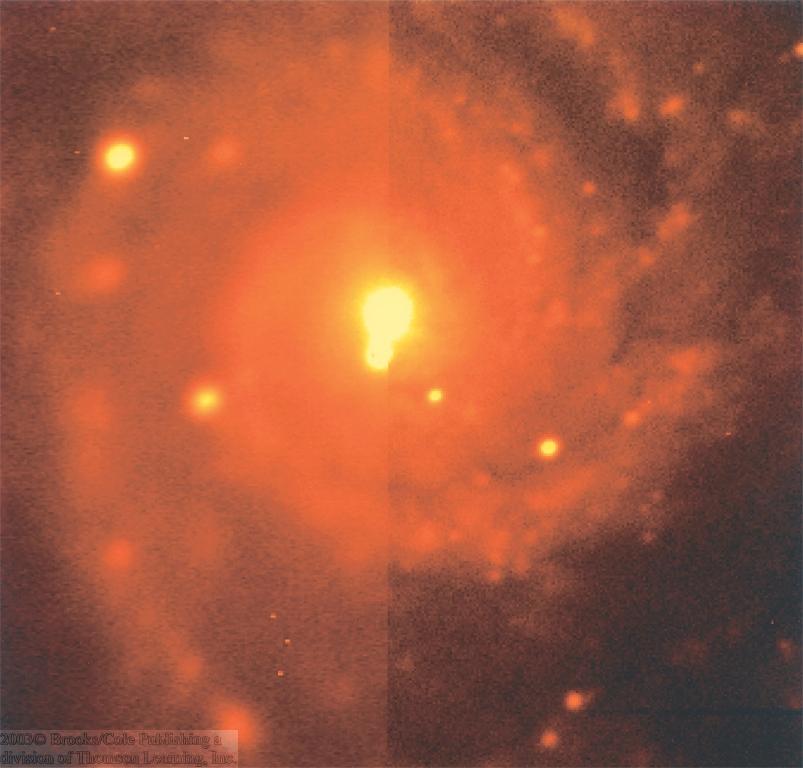 Weather conditions and turbulence in the atmosphere set further limits to the quality of astronomical images
Bad seeing
Good seeing
The Best Location for a Telescope (I)
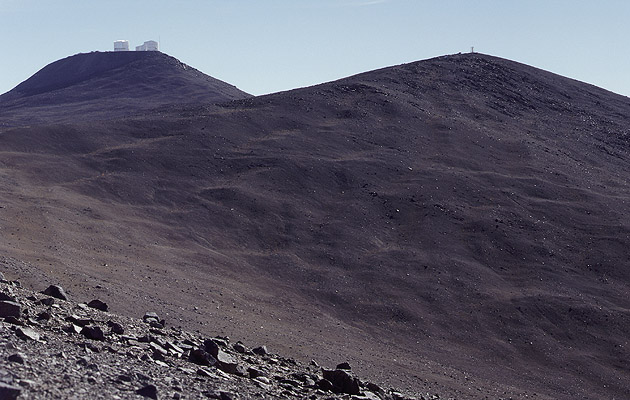 Paranal Observatory (ESO), Chile
http://en.wikipedia.org/wiki/Paranal_Observatory
On high mountain-tops – to avoid atmospheric turbulence ( seeing) and other weather effects
The Best Location for a Telescope (II)
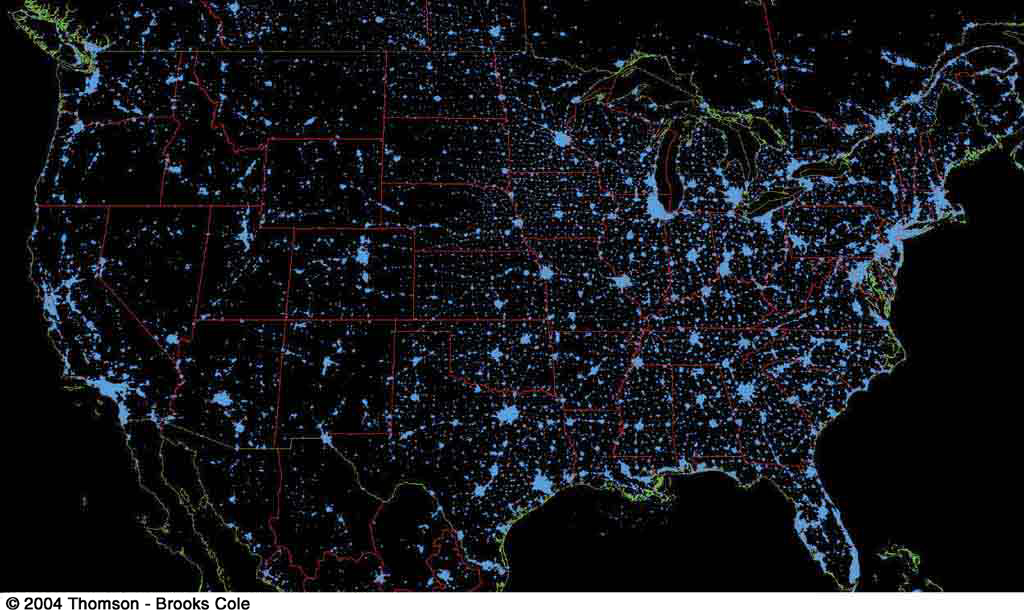 Far away from civilization – to avoid light pollution
Refracting Telescopes (lenses)
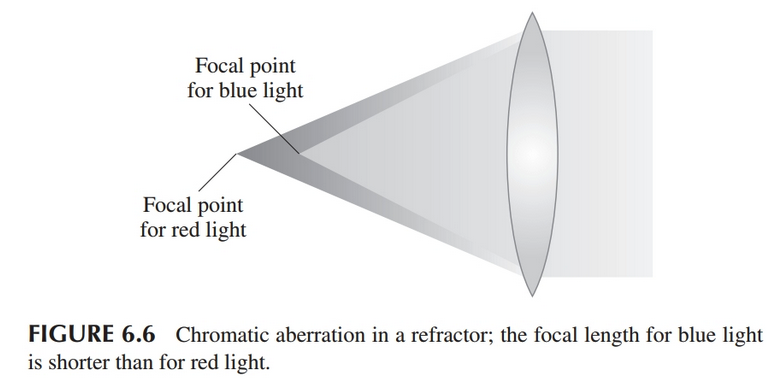 Refracting Telescopes (lenses)
Chromatic aberration: Different wavelengths are focused at different focal lengths (prism effect).
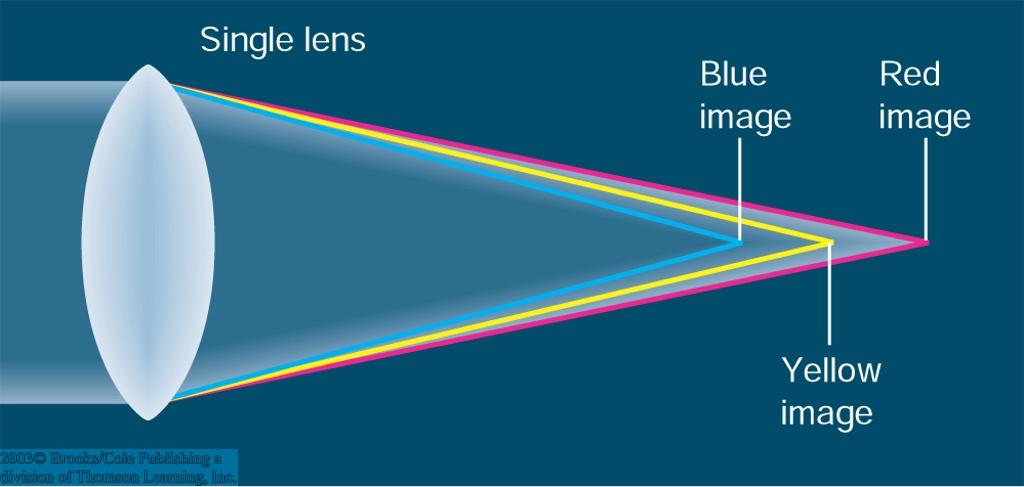 Can be corrected, but not eliminated by second lens out of different material.
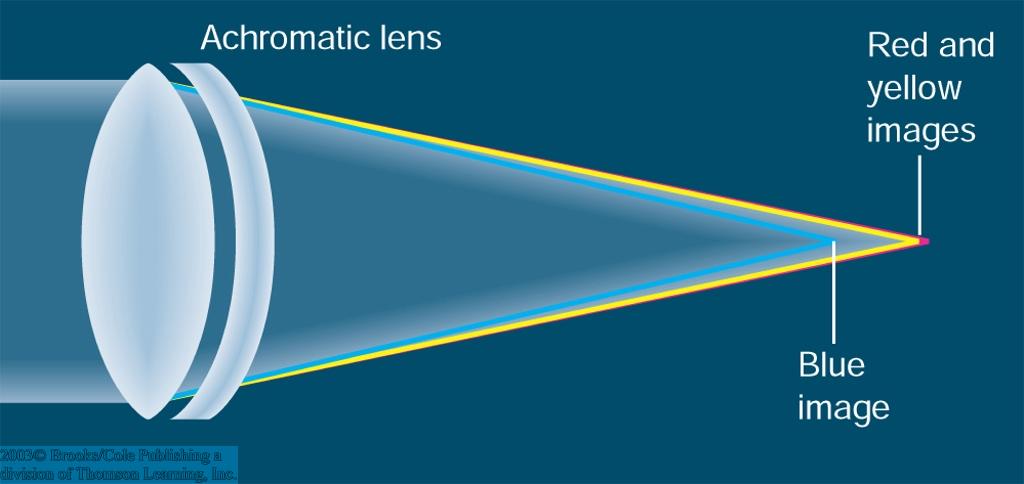 Difficult and expensive to produce: All surfaces must be perfectly shaped; glass must be flawless; lens can only be supported at the edges.
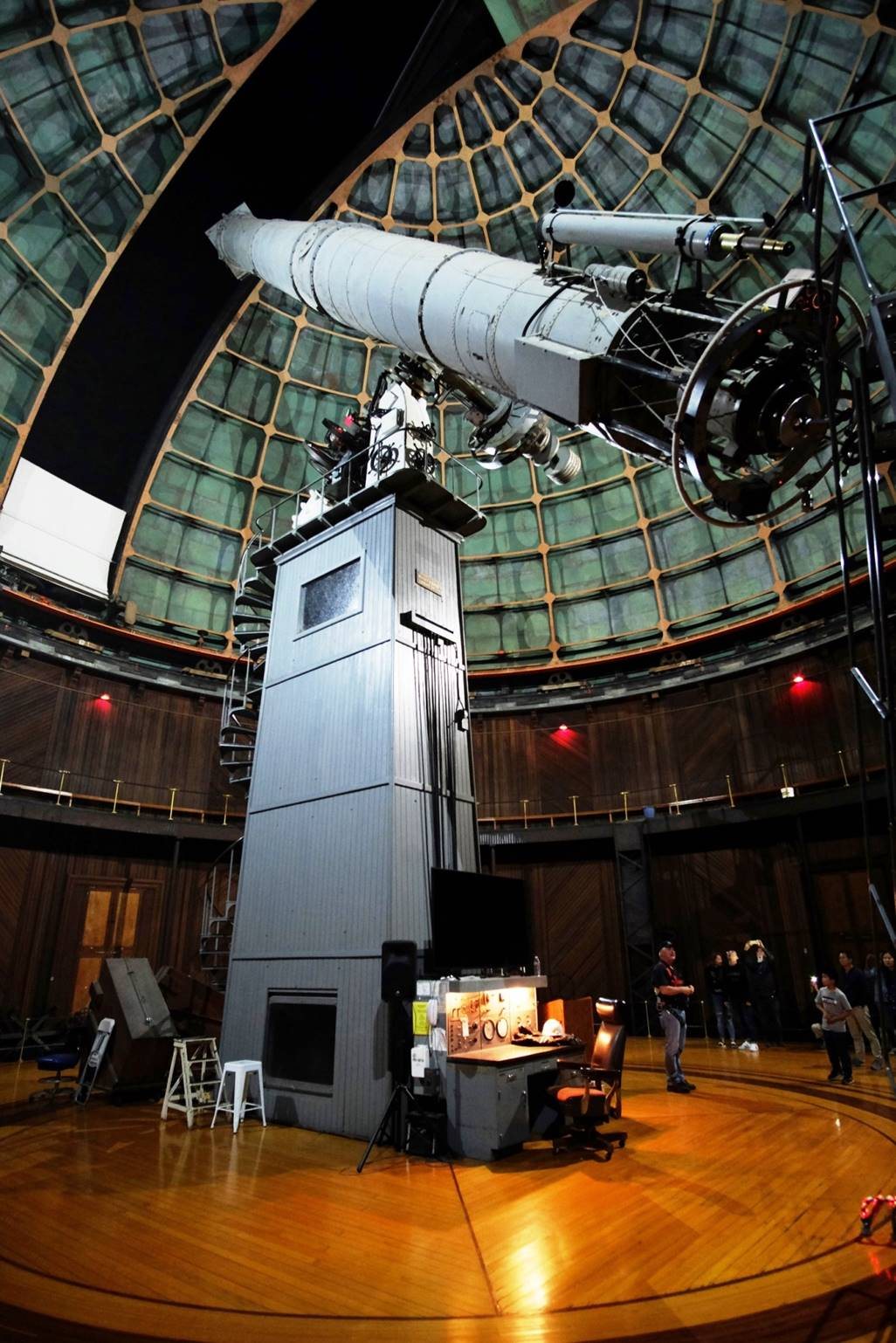 Lick 36” Refractor (1888)
Hard to build lenses (f/19) much bigger!
First Mountaintop Telescope
Nice to look through for your guests at a wedding reception.
"Here lies the body of James Lick".
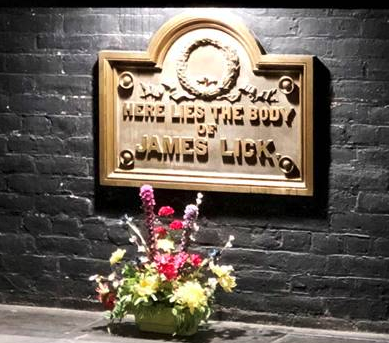 Amazing History of the Telescope
Nice video (12 minutes) about historical telescope development through the nineteenth century.  Pretty cool stuff!  Watch outside of class, please.
Reflecting Telescopes (mirrors, now standard)
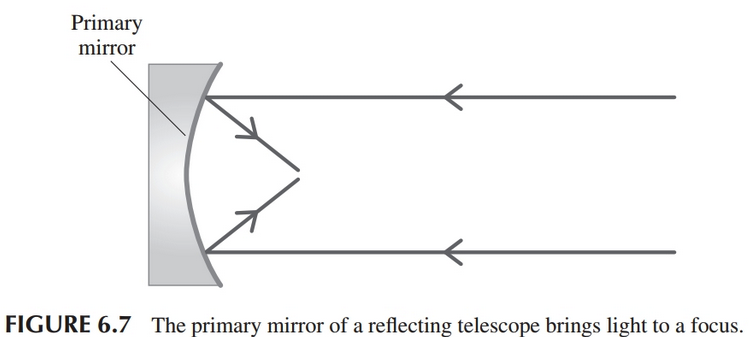 WIRO 2.3-m(1977)
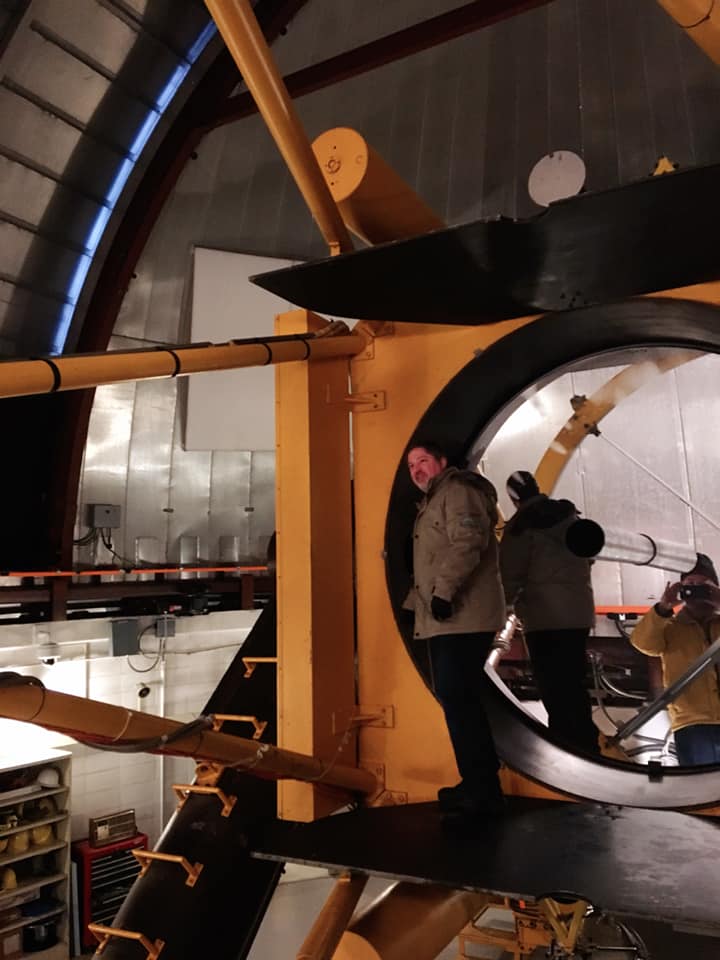 Refracting / Reflecting Telescopes
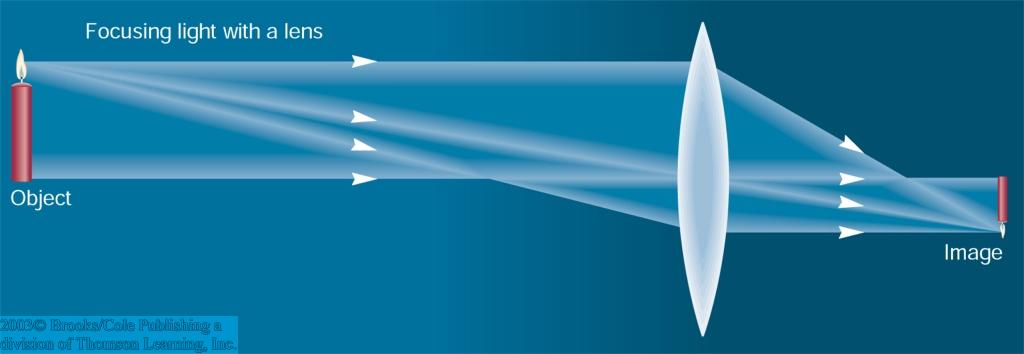 Refracting Telescope: Lens focuses light onto the focal plane
Focal length
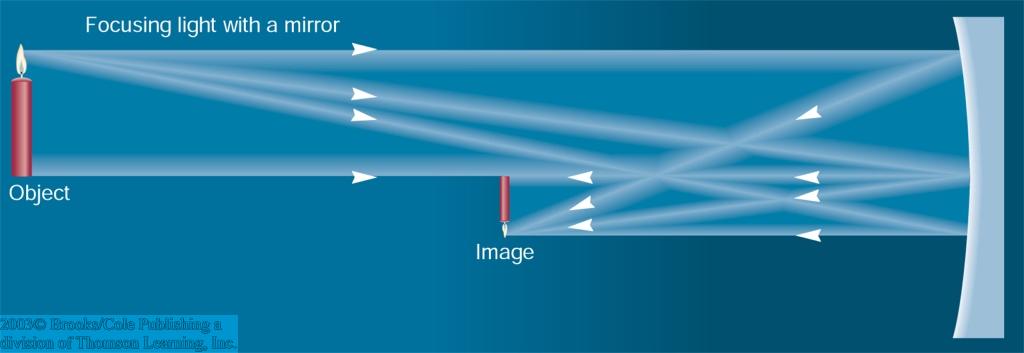 Reflecting Telescope: Concave Mirror focuses light onto the focal plane
Focal length
Almost all modern telescopes are reflecting telescopes.
Secondary Optics
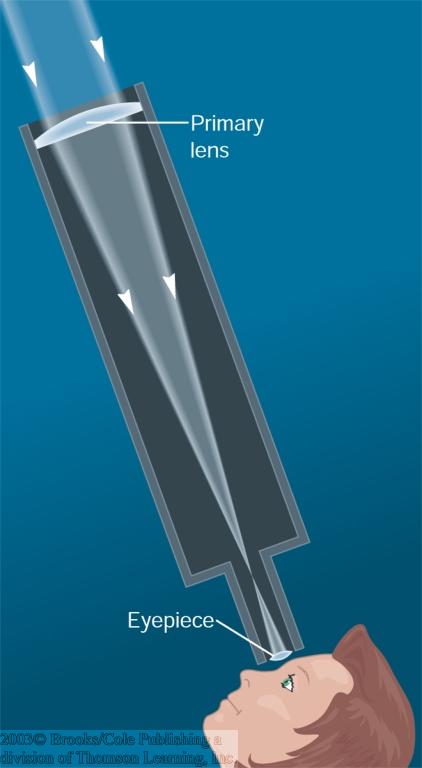 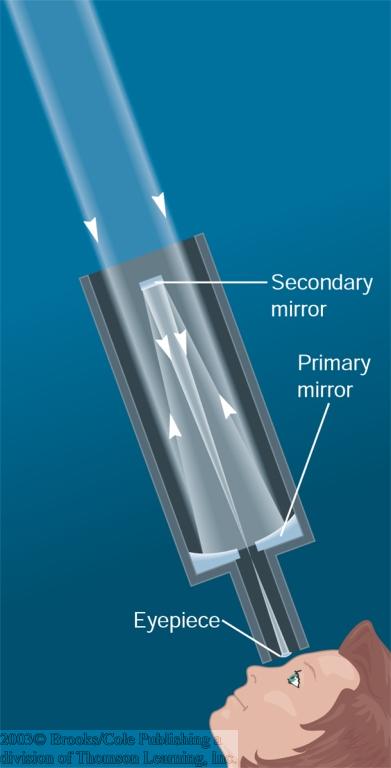 In reflecting telescopes: Secondary mirror, to re-direct light path towards back or side of  incoming light path.
Eyepiece: To view and enlarge the small image produced in the focal plane of the primary optics.
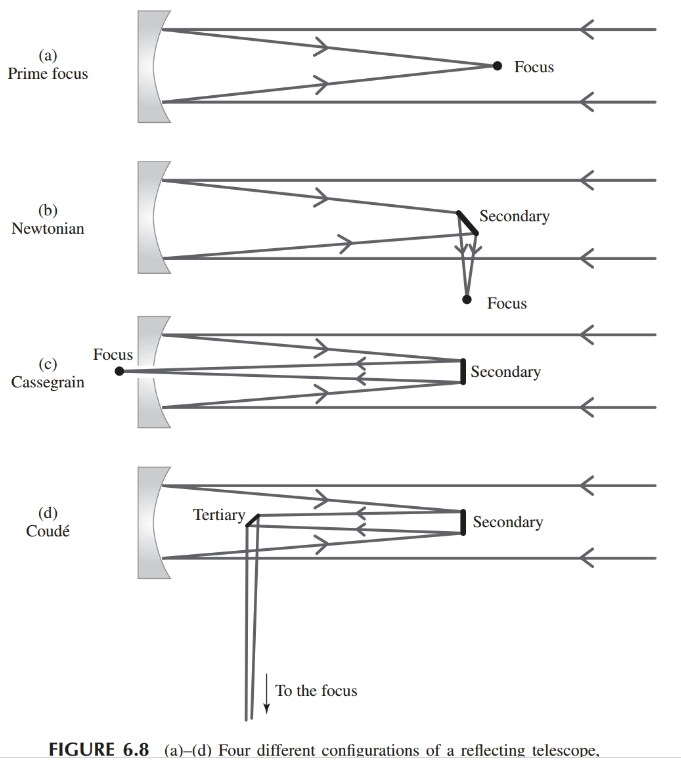 Reflectors: some optical configurations
Image Quality Issues with Optical Systems
Spherical aberration: different annuli of lens or mirror have different focal lengths, therefore not one clean focal plane.
Coma: Light rays near edge of lens/mirror come to a focus at a larger distance than those near the center (seen in off-axis images from parabolic mirrors).
Astigmatism: Happens when radius of curvature differs along different axes.
Curvature of field: Detectors usually flat, but real focal surface is not a plane, but curved, in practice.
Distortion: pincushion (positive), barrel (negative).
Image Quality Issues with Optical Systems
Image Quality Issues with Optical Systems
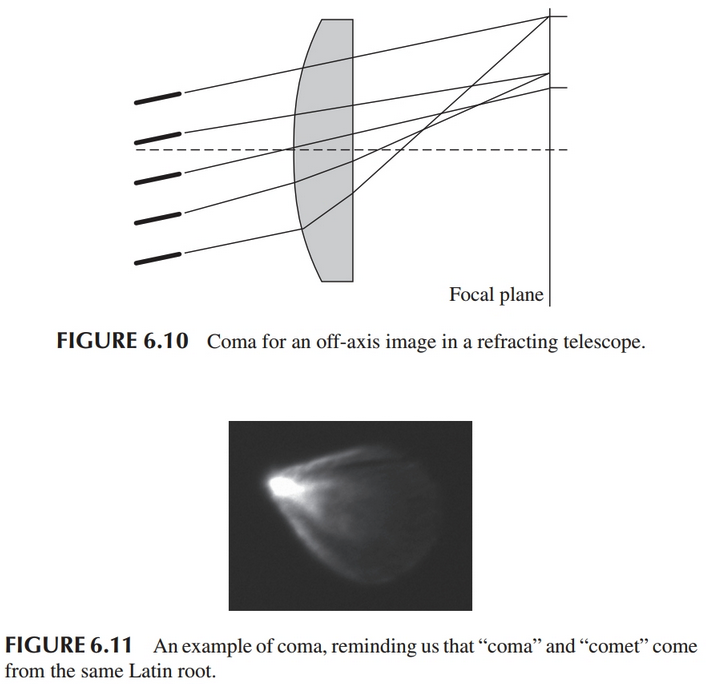 Image Quality Issues with Optical Systems
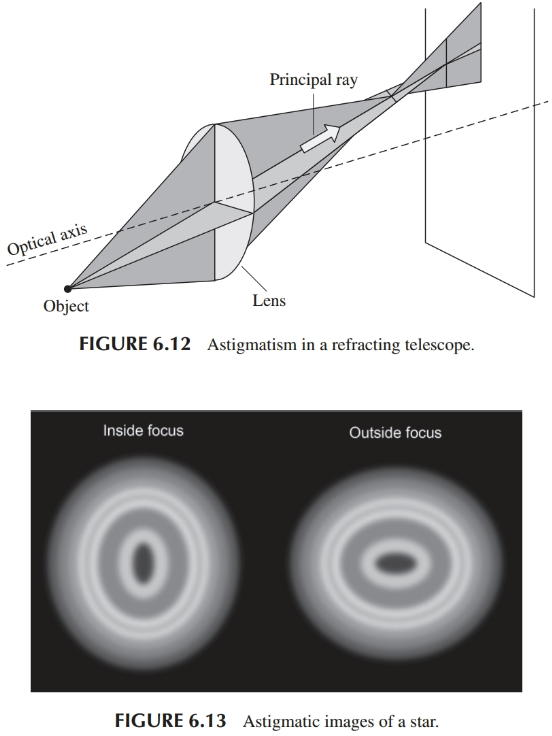 Image Quality Issues with Optical Systems
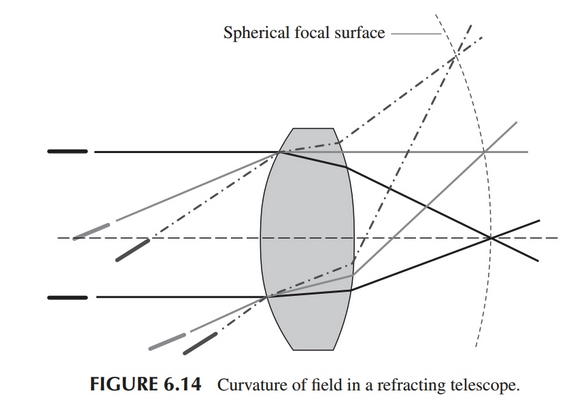 Image Quality Issues with Optical Systems
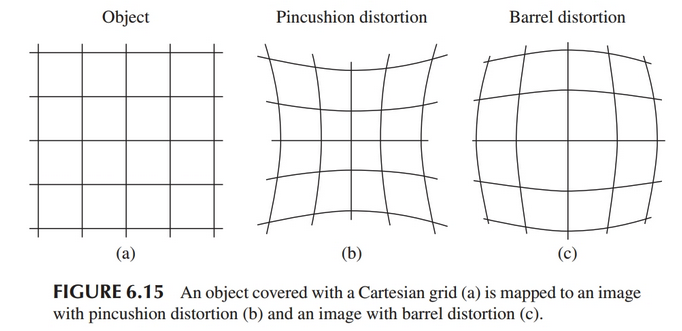 Advances in Modern Telescope Design
Lighter mirrors with lighter support structures, to be controlled dynamically by computers
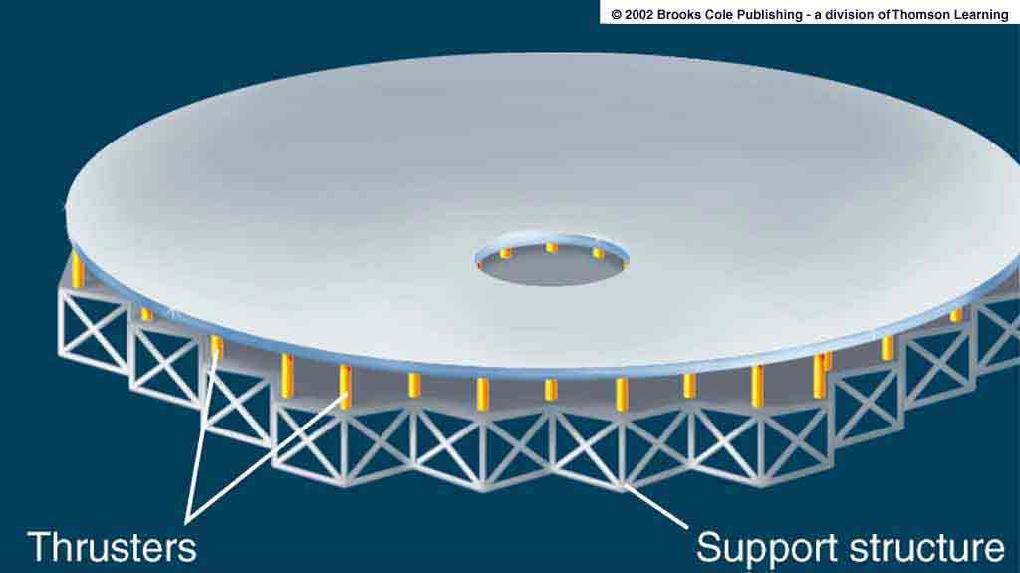 Floppy mirror
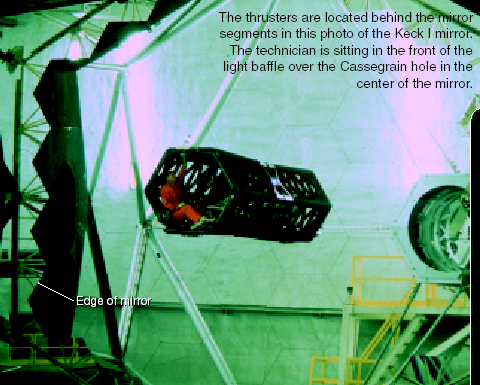 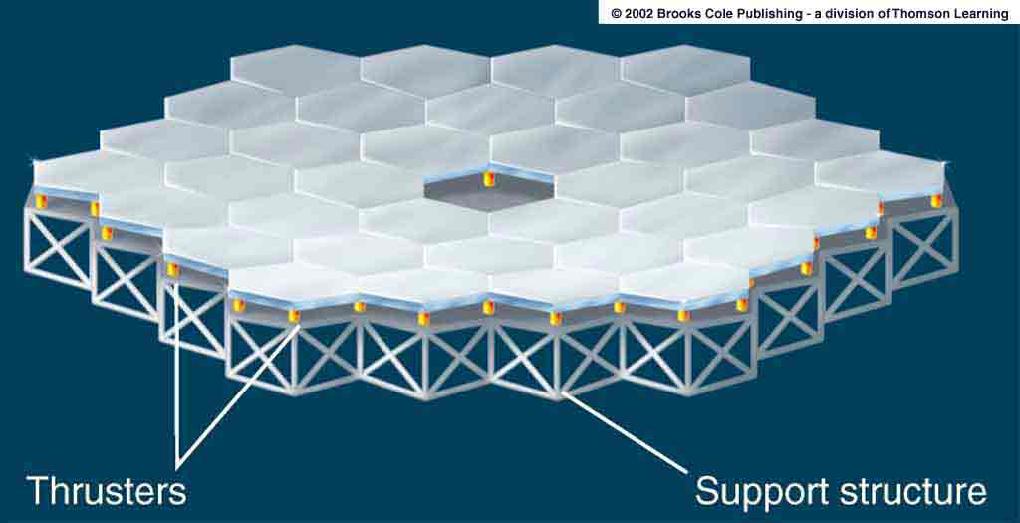 Segmented mirror
Adaptive Optics – Ground-based telescopes
Computer-controlled mirror support adjusts the mirror surface (many times per second) to compensate for distortions by atmospheric turbulence
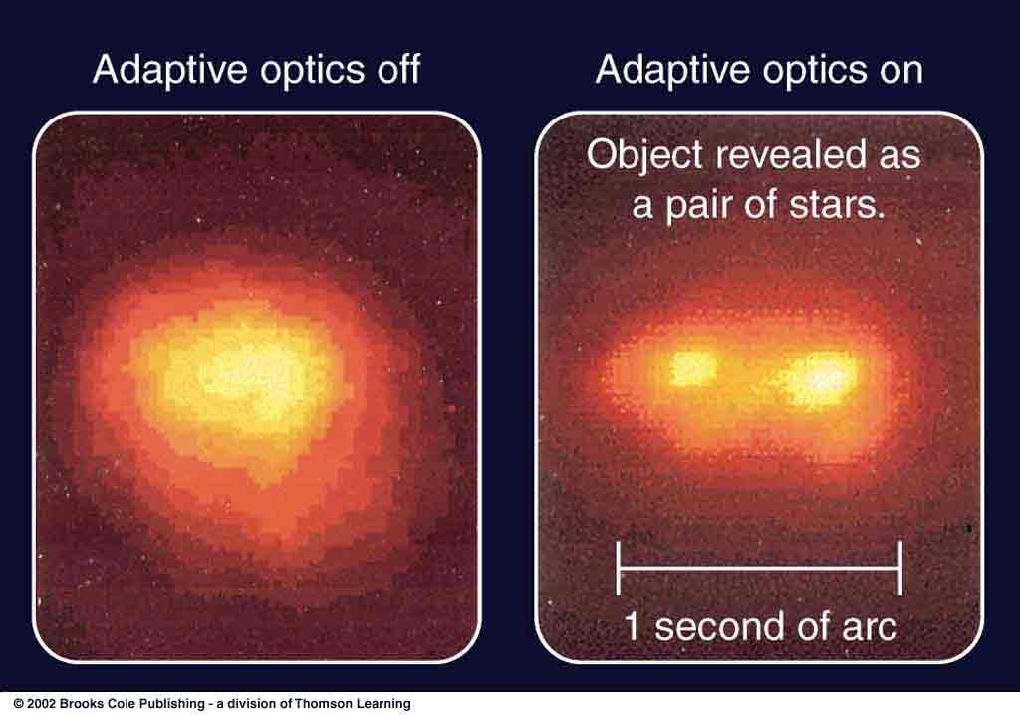 Point Spread Function or PSF
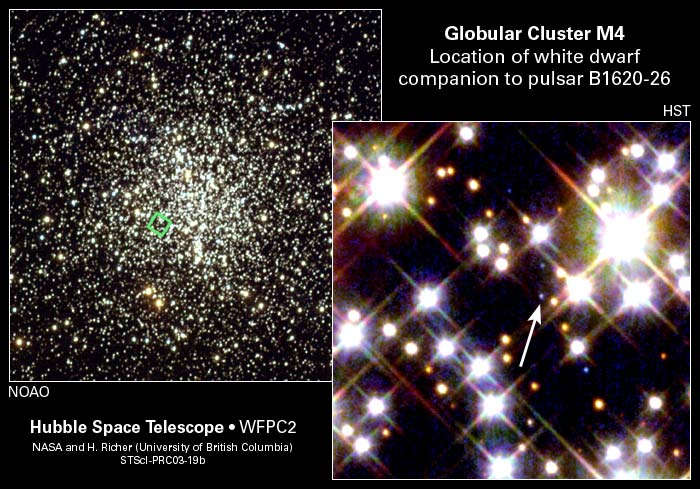